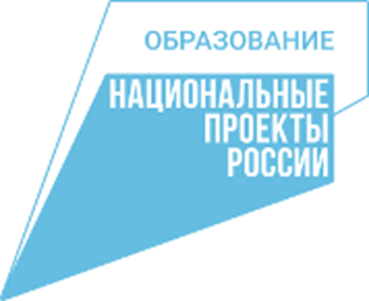 Управление системой повышения квалификации в реализации задач национального проекта «Образование»
Коцарь Юрий Анатольевич, к.п.н., доцент,
зав. кафедрой УЭиПРО, директор Центра развития кадрового потенциала руководителей образовательных организаций и стратегических инициатив КРИПКиПРО
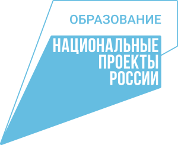 НАЦИОНАЛЬНЫЙ ПРОЕКТ
ОБРАЗОВАНИЕ
СРОКИ РЕАЛИЗАЦИИ: 01.01.2019 – 31.12.2024
ЦЕЛЬ:
Обеспечение глобальной конкурентоспособности российского образования, вхождения Российской Федерации в число 10 ведущих стран мира по качеству общего образования
Средневзвешенный результат Российской Федерации в группе международных исследований качества общего образования, средневзвешенное место Российской Федерации (не ниже)
Целевые показатели нацпроекта к 2024 году
На 100% будет введена национальная система учительского роста педагогических работников

70% учителей в возрасте до 35 лет будут вовлечены в различные формы поддержки и сопровождения в первые три года работы

Не менее 10% педагогических работников систем общего образования и дополнительного образования детей пройдут добровольную независимую оценку профессиональной квалификации

Во всех субъектах РФ будет проведена оценка качества общего образования на основе практики международных исследований качества подготовки обучающихся
ДПП ПК КРИПКиПРО г. Кемеровоочно-заочная форма с применением ДОТ (120 часов)2020-2021 учебный год
«Управление качеством образования на всех уровнях общего образования». 
Категория: руководители, заместители руководителей.
«Управление образовательной организацией: погружение в профессиональную управленческую деятельность». 
Категория: руководители, заместители руководителей, 
кадровый резерв.
«Сопровождение процесса профессионального развития руководящих и педагогических работников в муниципальной системе образования».
Категория: руководители, методисты, 
педагогические работники ММС.
ДПП ПК КРИПКиПРО г. Кемеровоочно-заочная форма с применением ДОТ
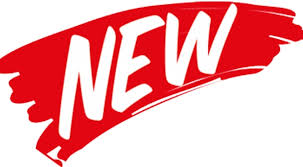 «Стратегии поддержки школ с низкими образовательными результатами и школ, функционирующих в неблагоприятных 
    социальных условиях»                                   16-24 часа,
«Проектное управление развитием 
     образовательной организации»                   16-72 часа,
«Погружение в управленческую 
     деятельность с ментором»                        16-72 часа